資料2-4
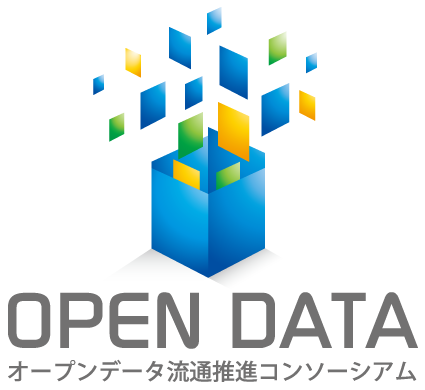 平成25年度技術委員会
オープンデータ・アプリコンテストの「技術賞」について
2014.02.14オープンデータ流通推進コンソーシアム 事務局
オープンデータ・アプリコンテストの技術賞創設について
前回議論に基づき、現在公募中の「オープンデータ・アプリコンテスト」において、技術的に優れた作品を表彰する「技術賞」を創設したいと考えています。つきましては、技術委員会委員のみなさまに、審査をお願いできればと考えています。
「技術賞」創設により、賞構成は以下のようになります。
最優秀賞（１点）	賞状と副賞（30万円分の商品券）	※利活用・普及委員会が選定
優秀賞（１点）		賞状と副賞（20万円分の商品券）	※利活用・普及委員会が選定
佳作（１点）		賞状と副賞（10万円分の商品券）	※利活用・普及委員会が選定
各実証実験賞（７点）	賞状と副賞（5万円分の商品券）　	※各実証実験請負者が選定
技術賞（２点）		賞状と副賞（5万円分の商品券）　	※技術委員会が選定
2
オープンデータ・アプリコンテストの技術賞創設について
スケジュール
2月3日（月）	応募受付開始
2月17日（月）	応募受付締切
2月17日（月）～2月21日（金）	各実証実験請負者による動作及びセキュリティチェック、英語の場合の	応募フォームの和訳
2月21日（金）17時	事務局（MRI）による審査資料の作成・審査員への送付
2月21日（金）～2月28日（金）12時	審査委員による審査、審査結果の事務局への返信　（2/28（金）12時	必着）
2月28日（金）12時	実証実験請負者による選定（各1点、計7点）、技術委員会による技術	賞選定（1～2点）　（2/28（金）12時必着）
2月28日（金）夜	受賞者決定・連絡（第4回利活用・普及委員会への出席依頼）
3月13日（水）10時～	表彰式（第4回利活用・普及委員会　於：三菱総合研究所）
表彰式
開催の第4回利活用・普及委員会（2014年3月13日（木）10：00-12：00）にて実施		
受賞者によるプレゼンテーション（最優秀賞、優秀賞、佳作の3組）を行い、その後、表彰式を実施（この日は、勝手表彰の表彰式も併せて行います）	
審査方法
別紙　審査結果回答シート【技術委員会委員用】、評価表【技術委員会委員用】を参照
3
（参考）オープンデータ・アプリコンテストについて
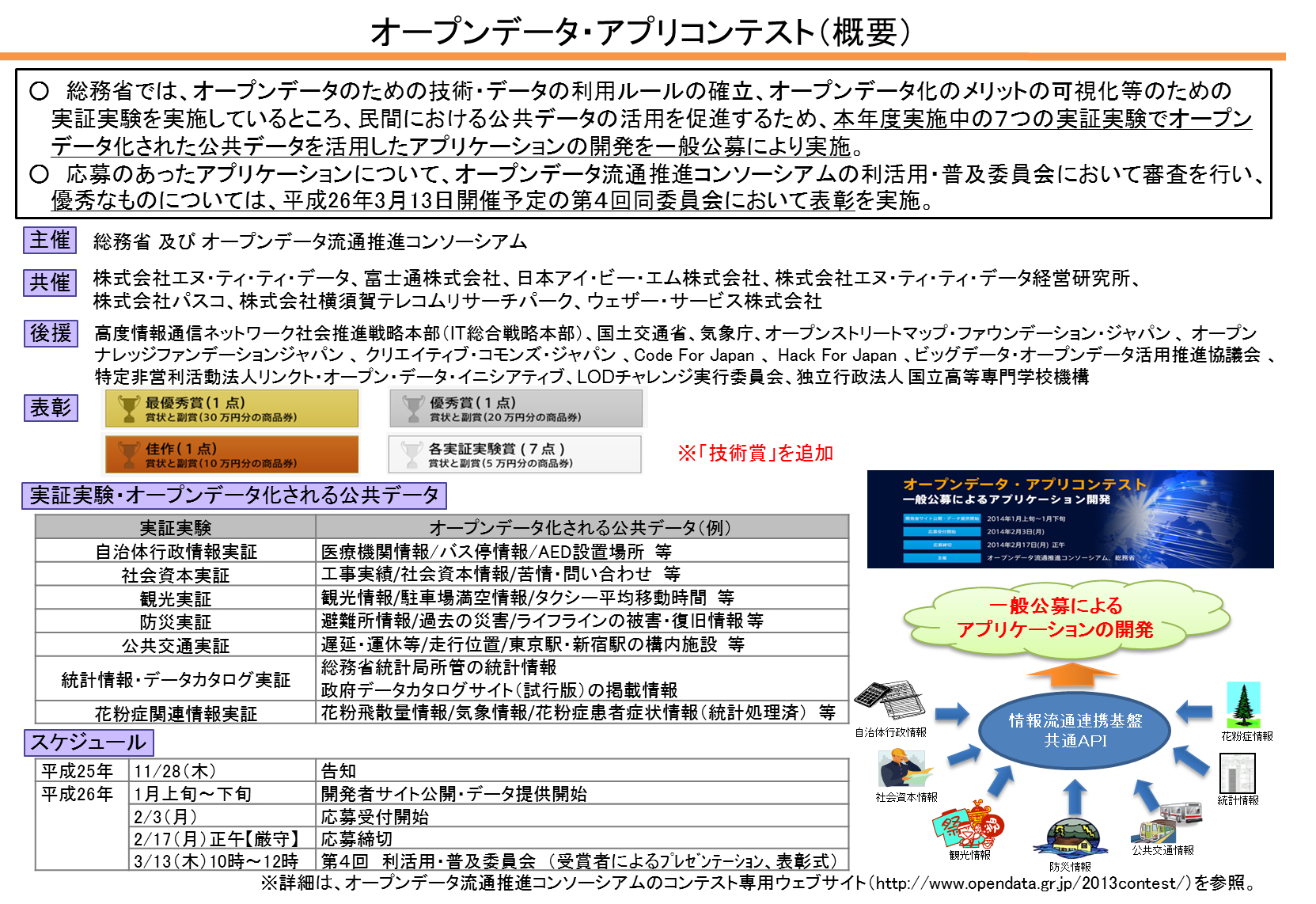 4
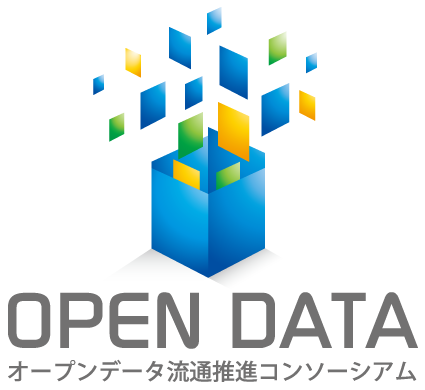